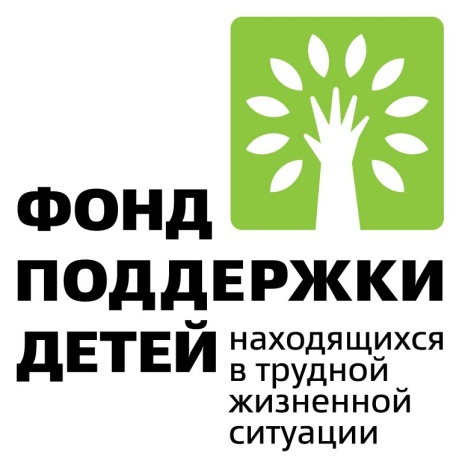 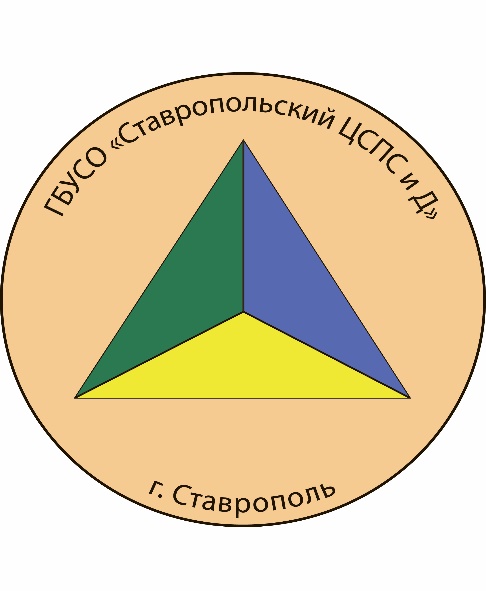 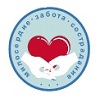 “Программа “Монтессори-STUDIO”, направленная на повышение адаптационных возможностей у детей с ранним детским аутизмом”
ЗАДАЧИ ПРОГРАММЫ “Монтессори-STUDIO”:
воспитание интереса к окружающему миру, потребности в общении; 
расширение круга увлечений; 
развитие и обогащение эмоционального опыта детей;
 формирование коммуникативных умений; 
сенсорное развитие; 
повышение двигательной активности несовершеннолетних; 
формирование социально - бытовых умений и навыков самообслуживание и стимуляция звуковой и речевой активности.
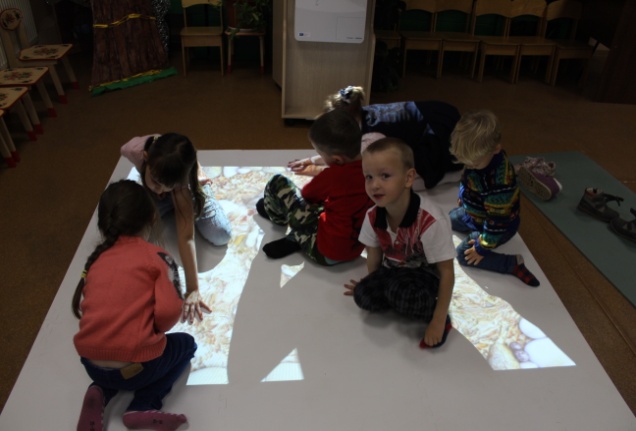 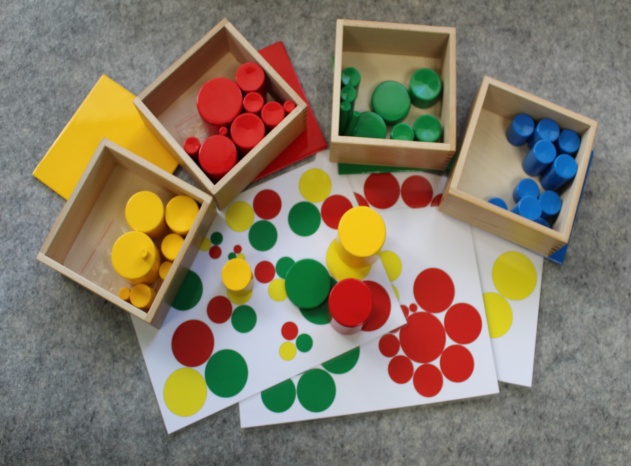 Пространство развивающей среды Монтессори
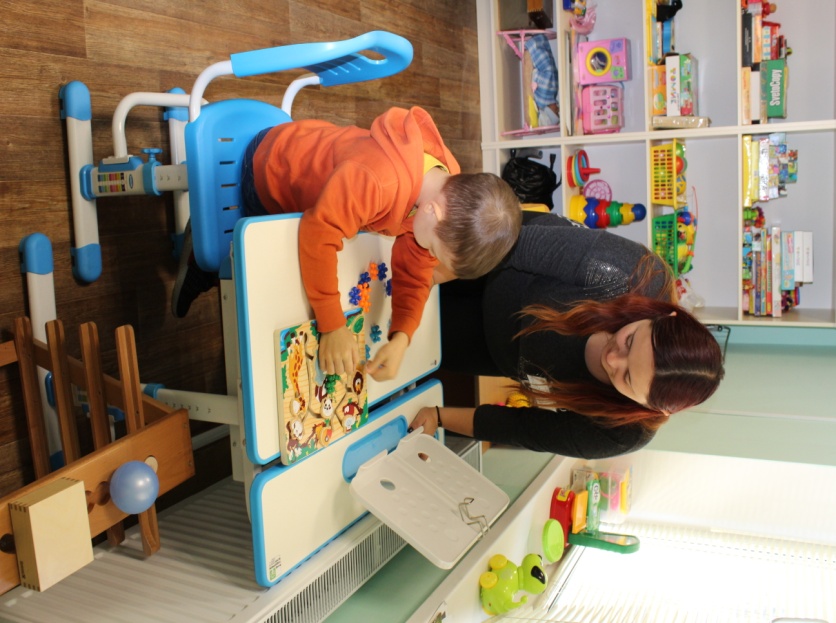 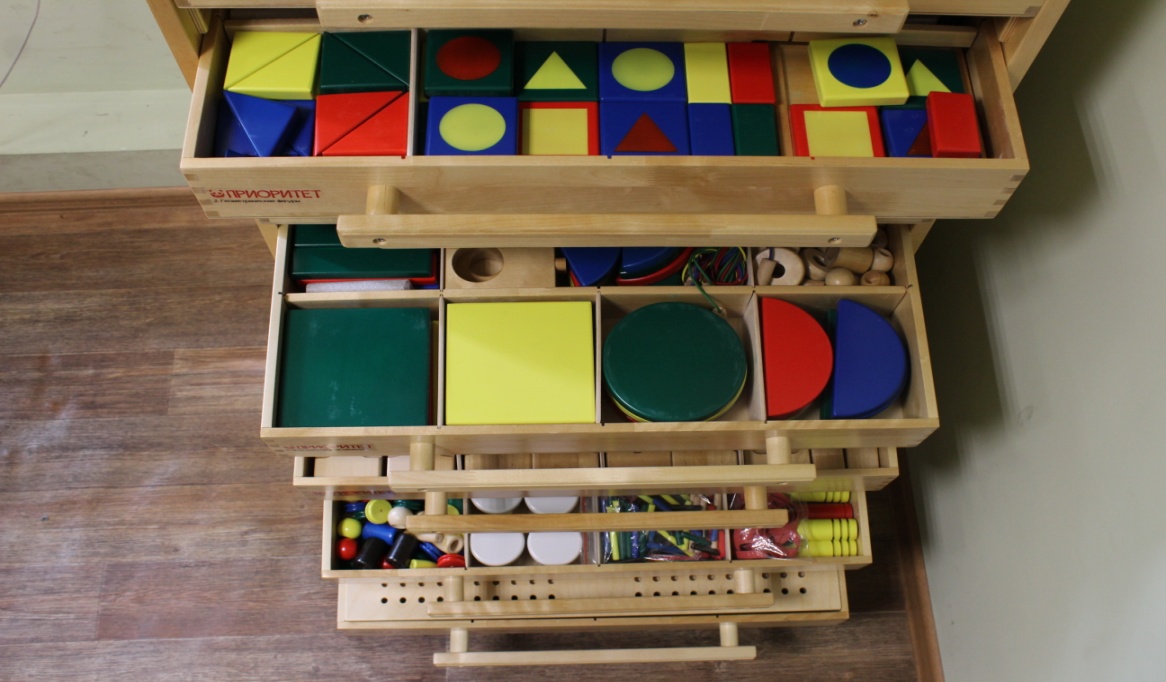 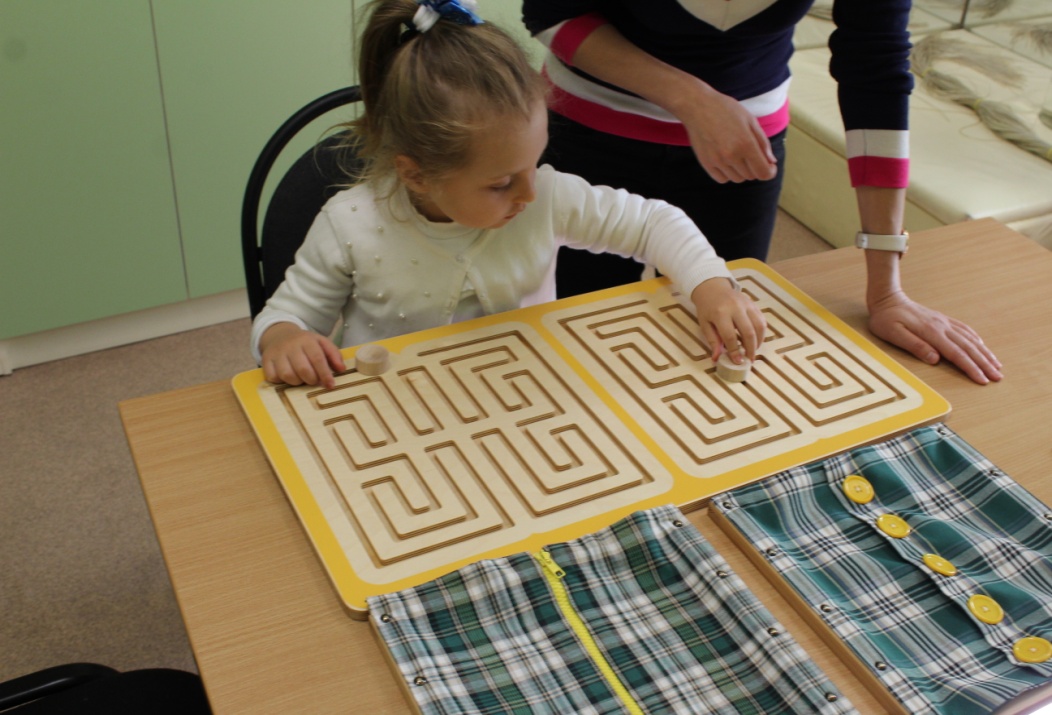 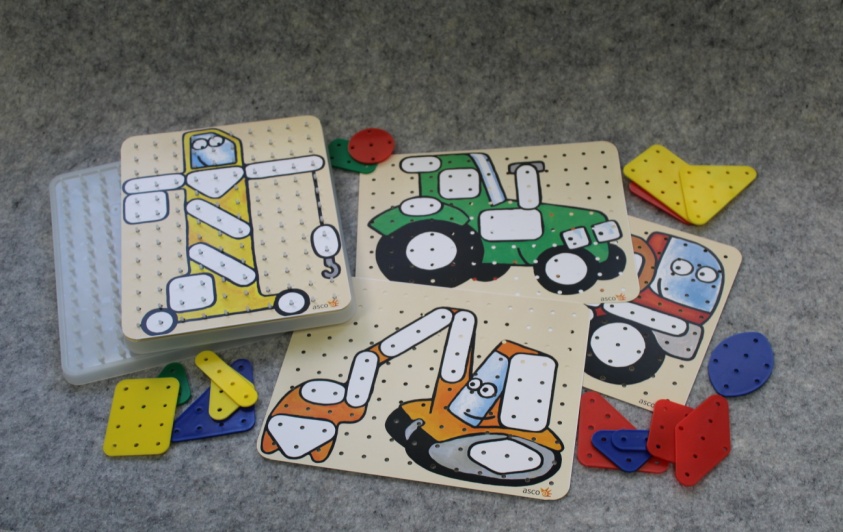 Структура программы
Мероприятия  программы по работе с детьми подразделяются на: психологический, социально-педагогический блок и обучение родителей (консультации, совместные занятия) методам и приемам развития и взаимодействия с ребенком. 
Алгоритм работы: первичная и вторичная индивидуальная работа педагога с ребенком, стадия введения ребенка в малую группу в сопровождении педагога, стадия занятий в группе без сопровождения. Две последние стадии по – прежнему сочетаются с индивидуальной работой с ребенком.
Результативность программы отслеживается посредством: анализа отзывов родителей детей с РАС, мониторинга реализации программы на основании «Анкеты развития ребенка», скрининг-анкеты для родителей детей до 2-х лет, опросника SCQ – для возраста старше 4 - х лет, диагностики детей с РАС (И. Мамайчук).
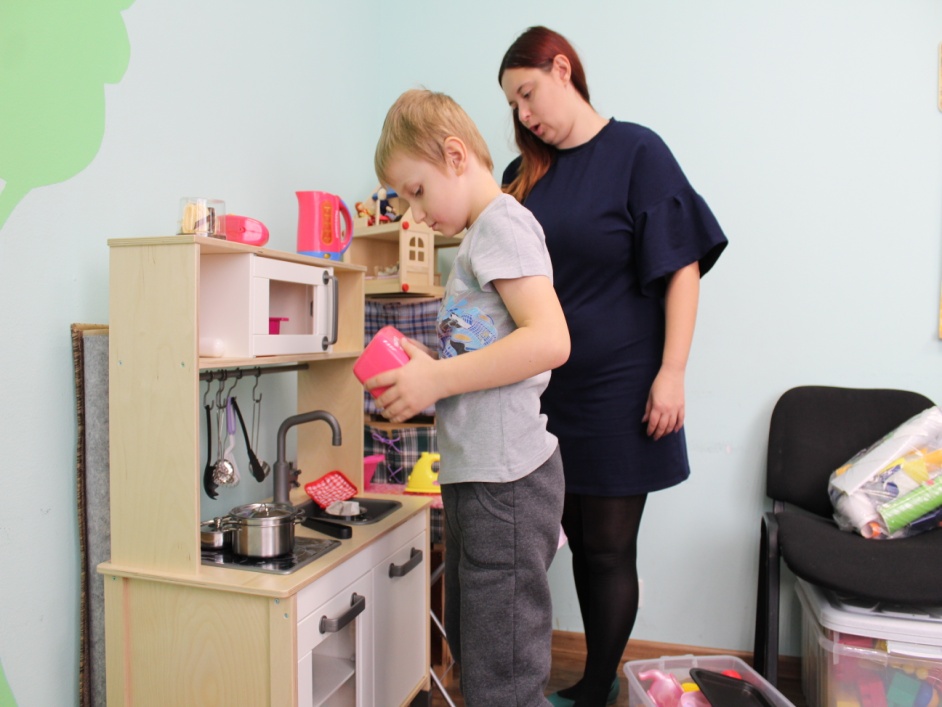 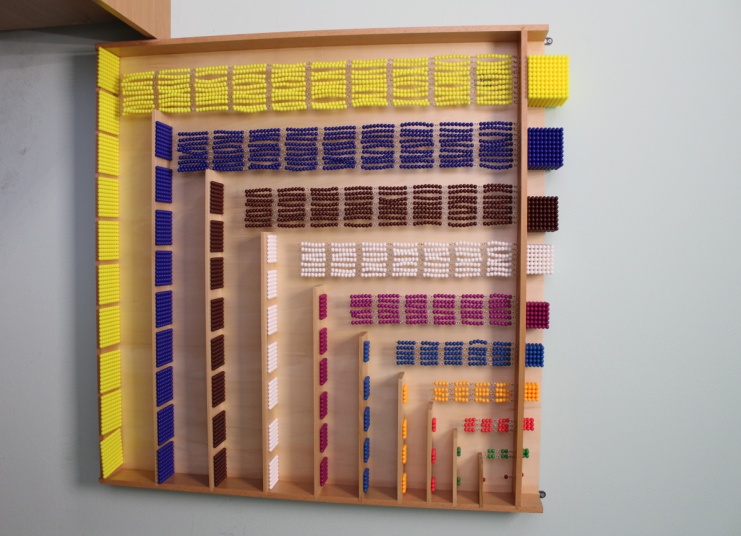 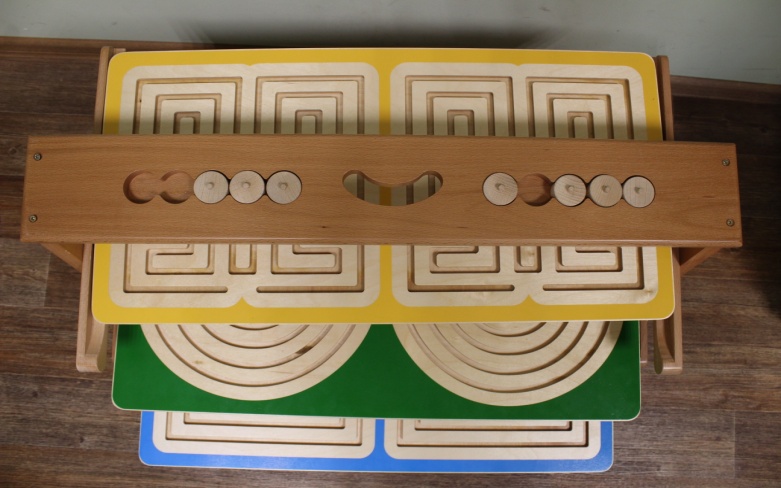 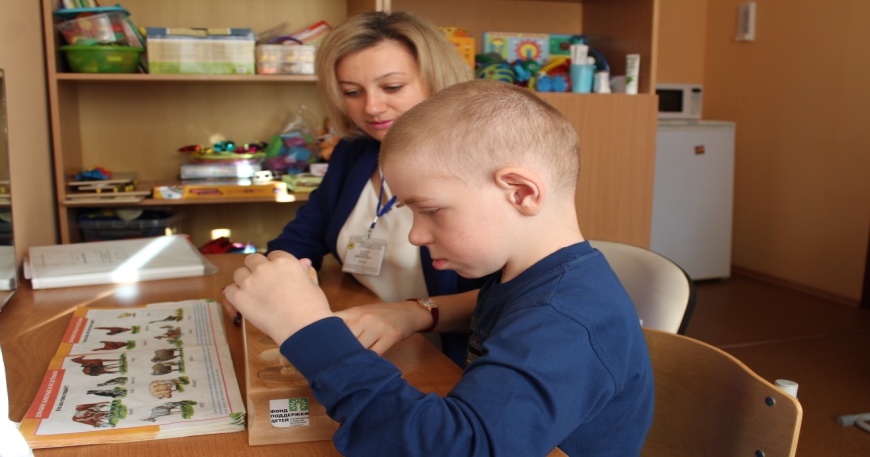 Используемое оборудование
комплект дидактических лабиринтов, набор психолога «Приоритет», комплект игровых панелей, бизиборды, набор “Монтессори 80 в 1”, интерактивный пол для детей, трафаретная мозайка Пикассо, пирамидки “Триоло”, различный перечень блоков и цилиндров, настенных и игровых модулей, программно-дидактический комплекс “Логомер2”, Логопедический программный комплекс Дельфа, игровое оборудование и др.
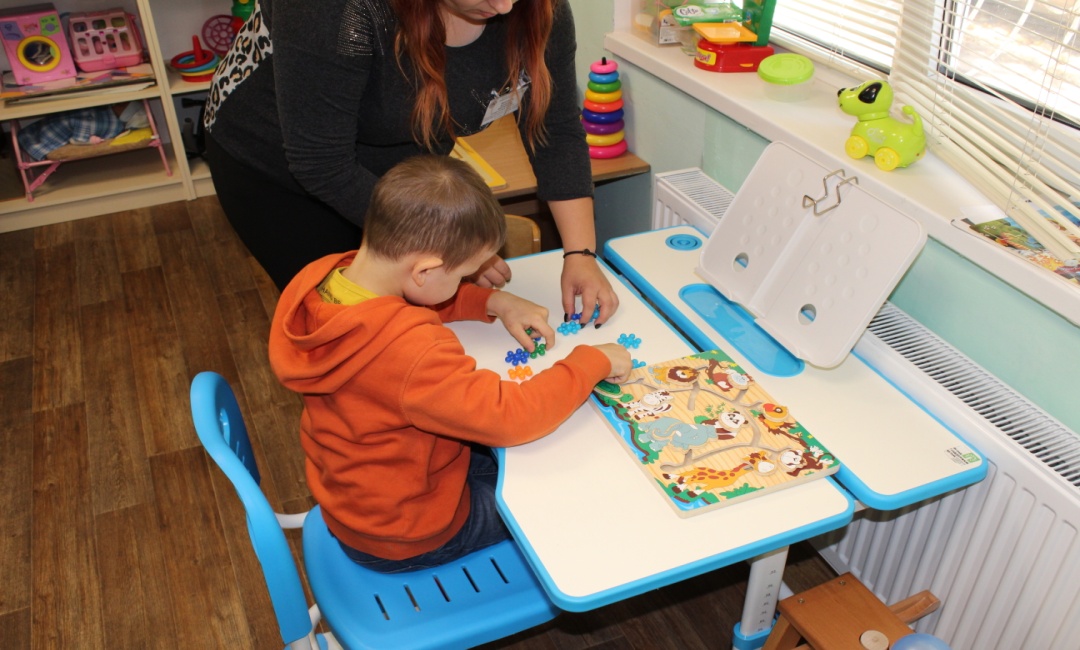 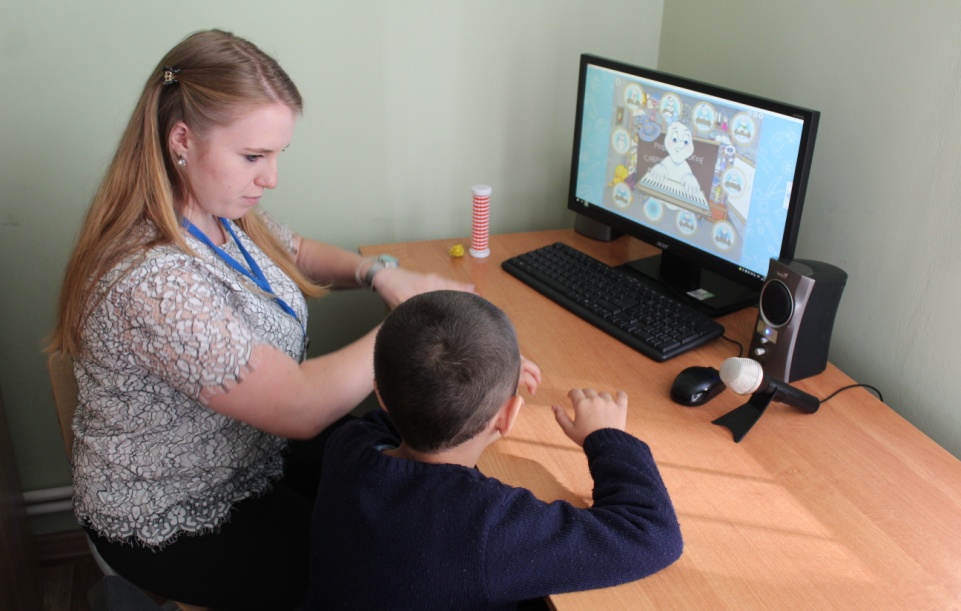 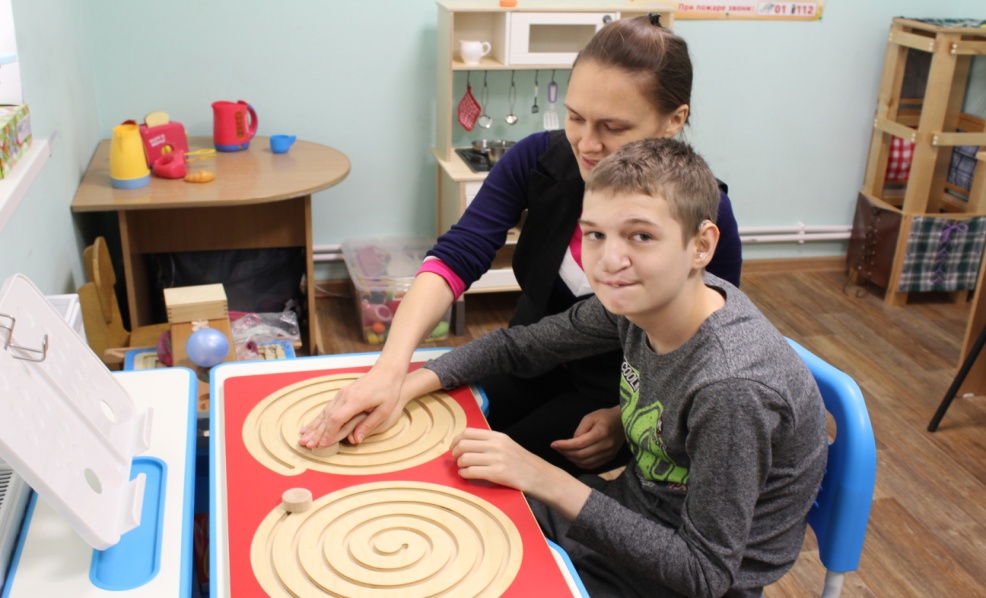 Набор психолога «Приоритет»
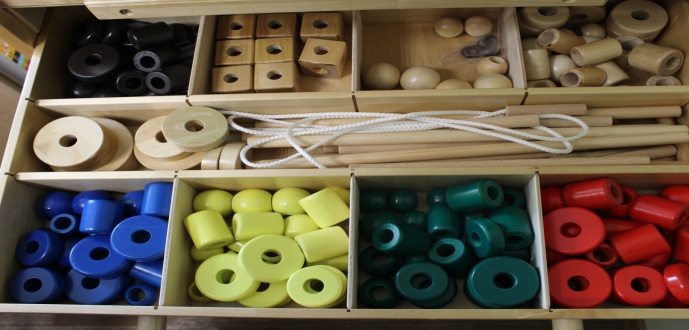 РАЗВИТИЕ НАВЫКОВ:
координация движений;
пространственное мышление;
логическое мышление;
сенсорное восприятие;
ассоциативное мышление;
классификация предметов
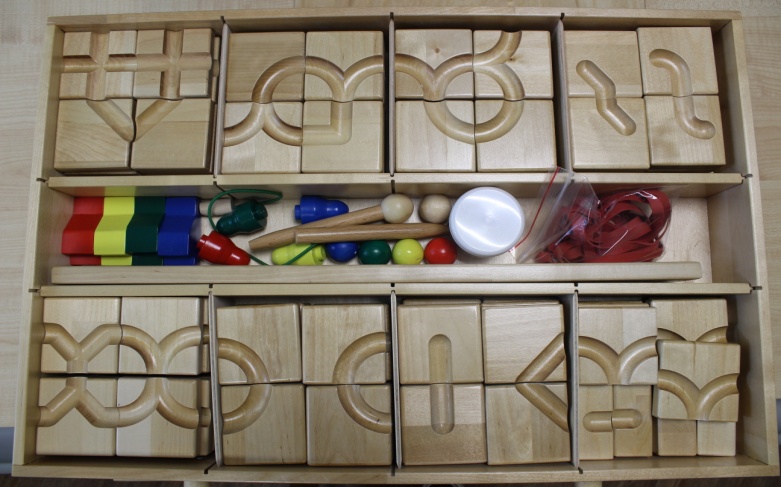 8 модулей:
«Движение на плоскости». 

«Геометрические фигуры». 

«Схожее и различное». 

«Пространственные объекты».
 
«Навыки письма». 

«Хватательные движения».

«Математические навыки».
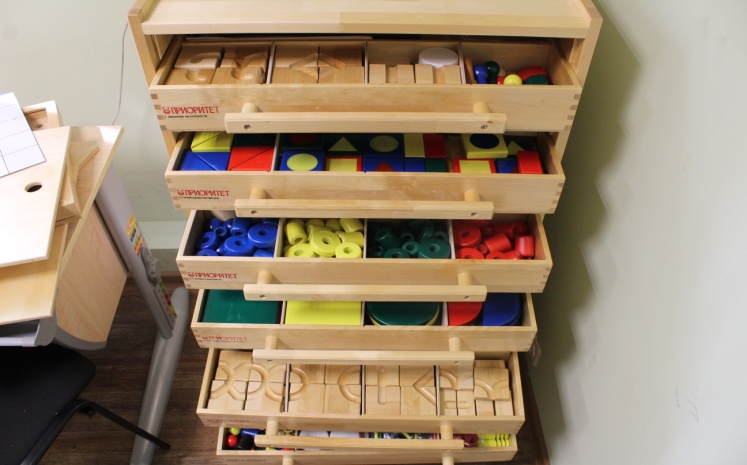 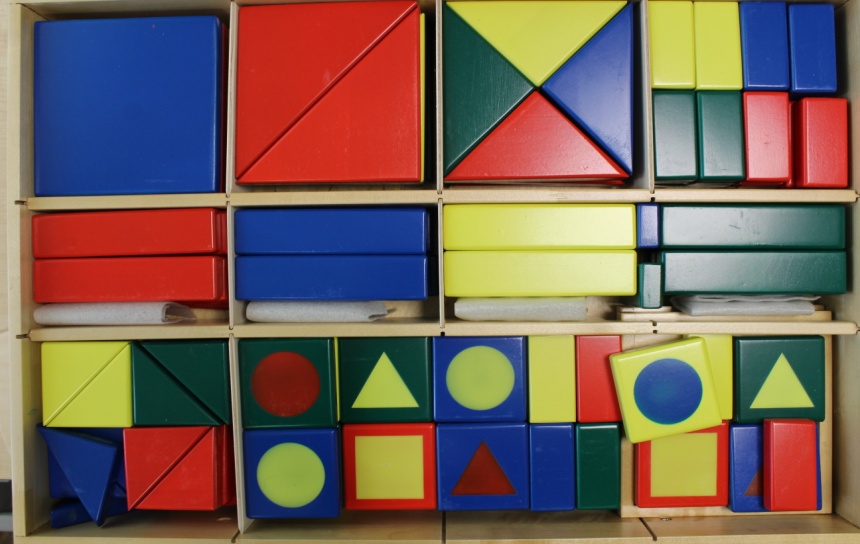 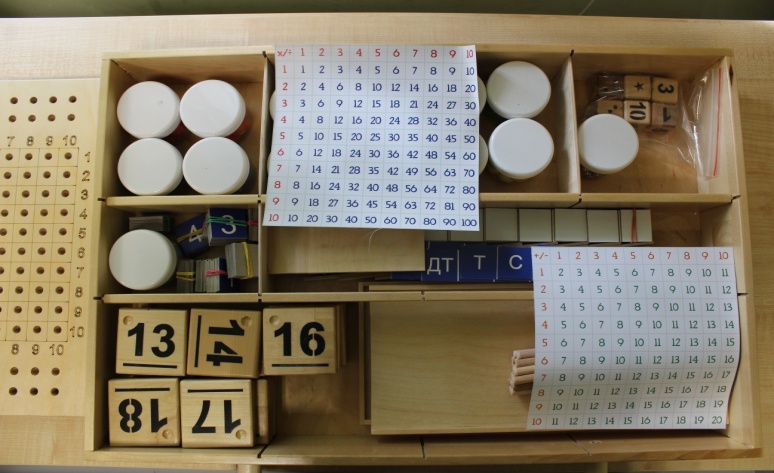 Ожидаемые результаты
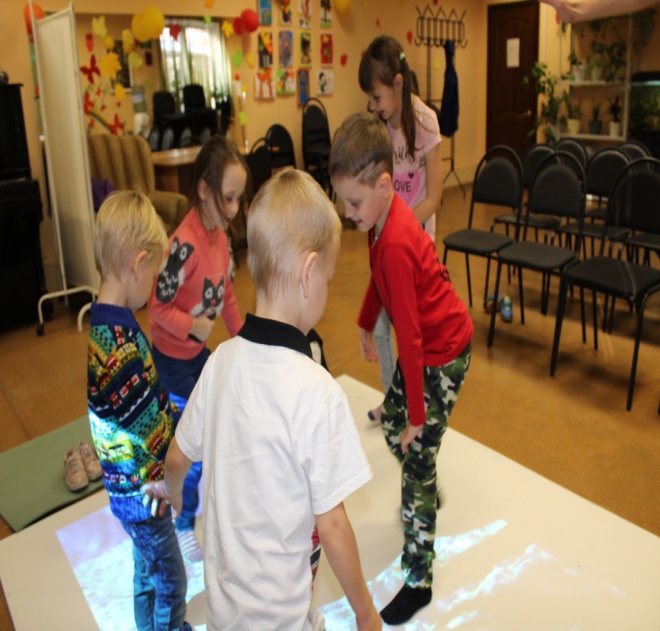 повышение родительской компетентности в вопросах развития общения и речи ребенка, мобильности, навыков самообслуживания и бытовых навыков, развития игровой деятельности у  20 детей с ОВЗ, в том числе с ранним детским аутизмом, расстройствами аутистического спектра
повышение интереса у детей с РАС к окружающему миру, развитие социально-бытовых умений и навыков самообслуживания,  звуковой, речевой и  двигательной  активности;  развитие потребности в общении, коммуникативных умений, обогащение эмоционального опыта,   расширение круга  увлечений, сенсорное развитие.
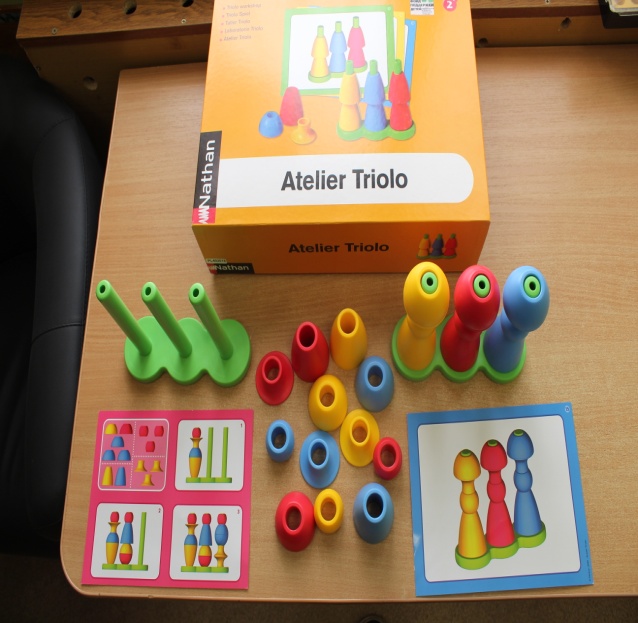 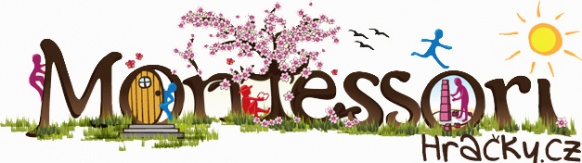 STUDIO
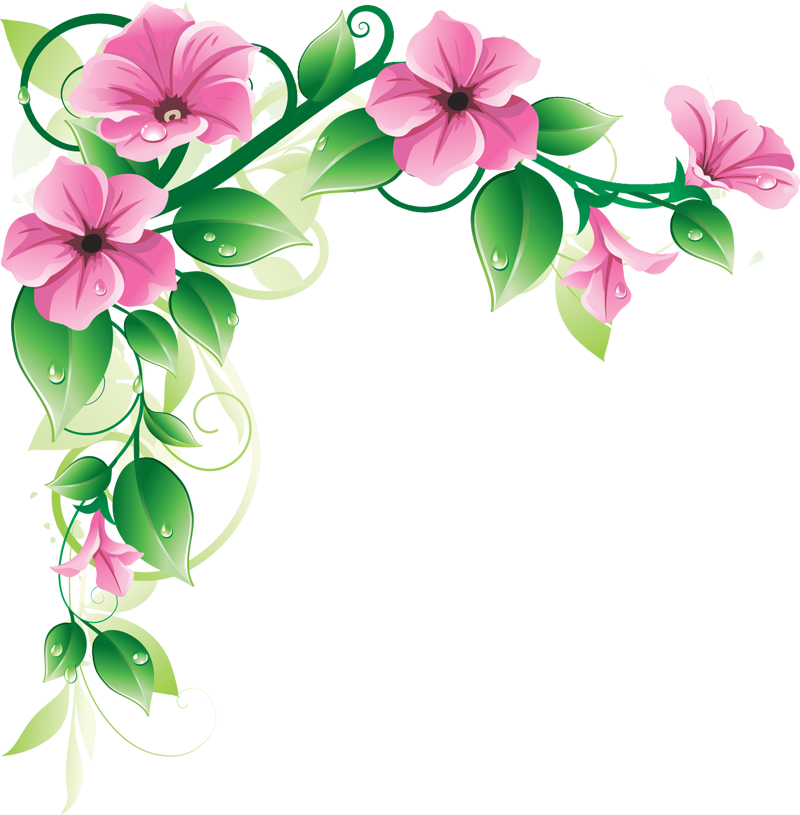 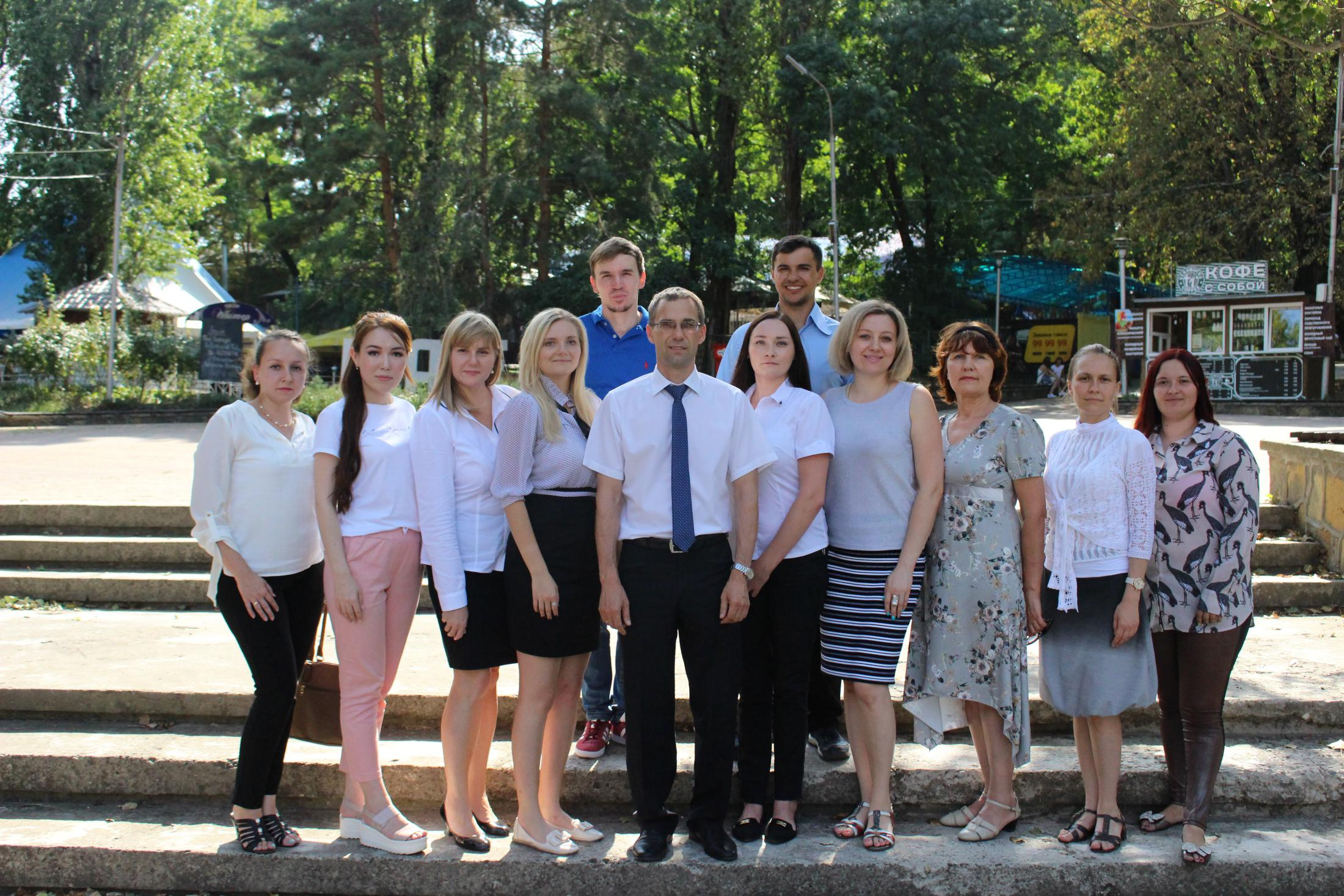 СПАСИБО ЗА ВНИМАНИЕ!
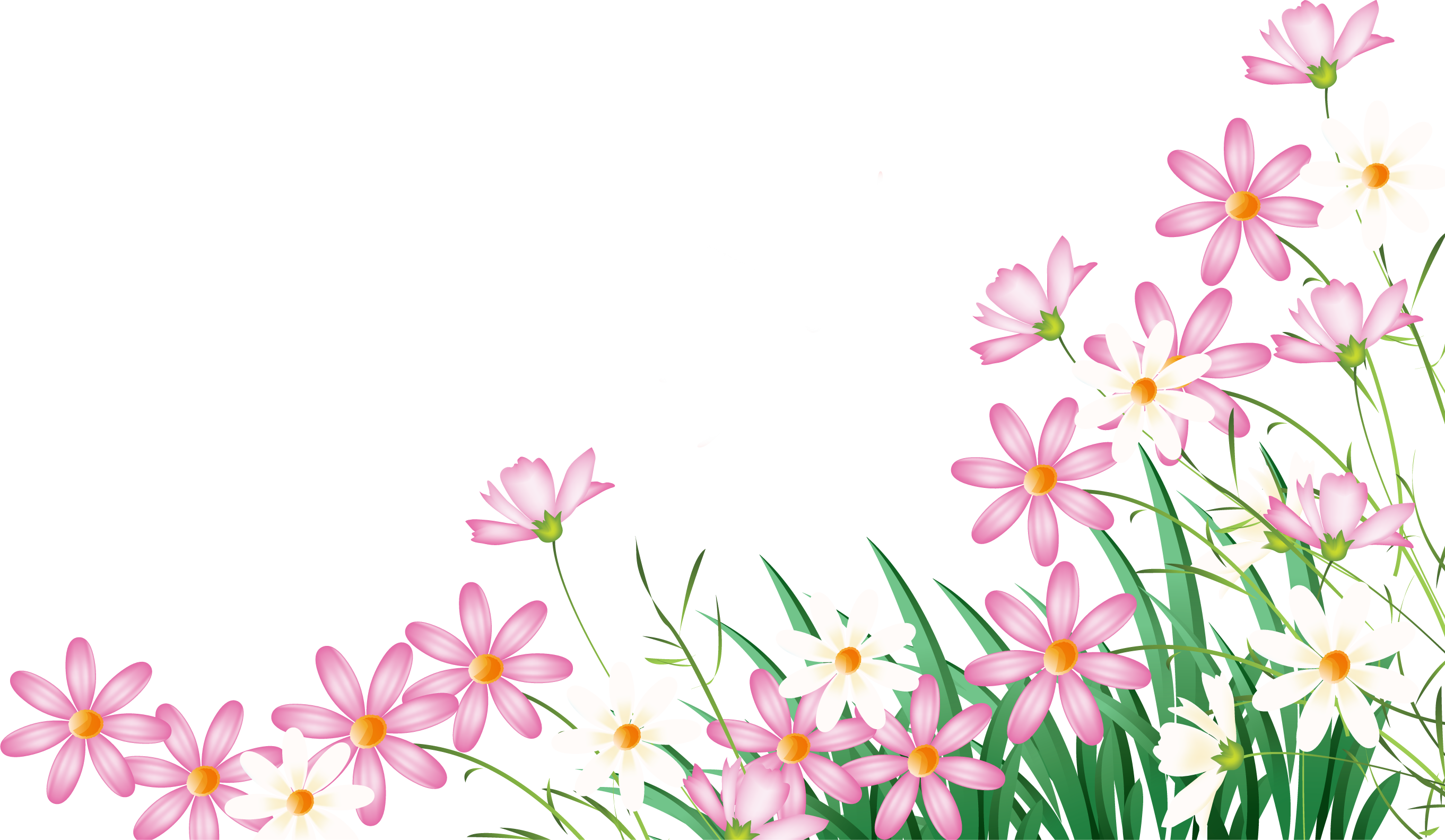